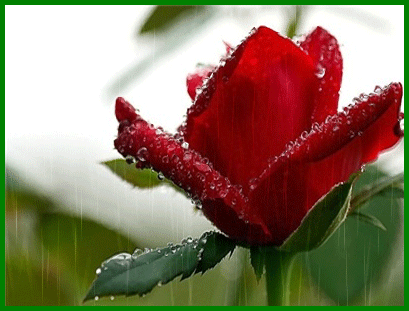 Welcome 
to 
English class 8
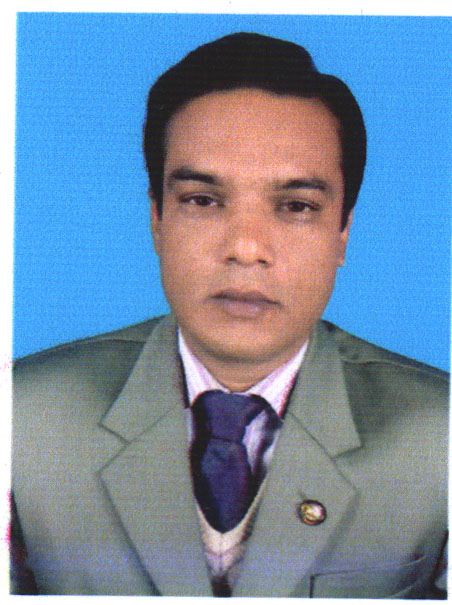 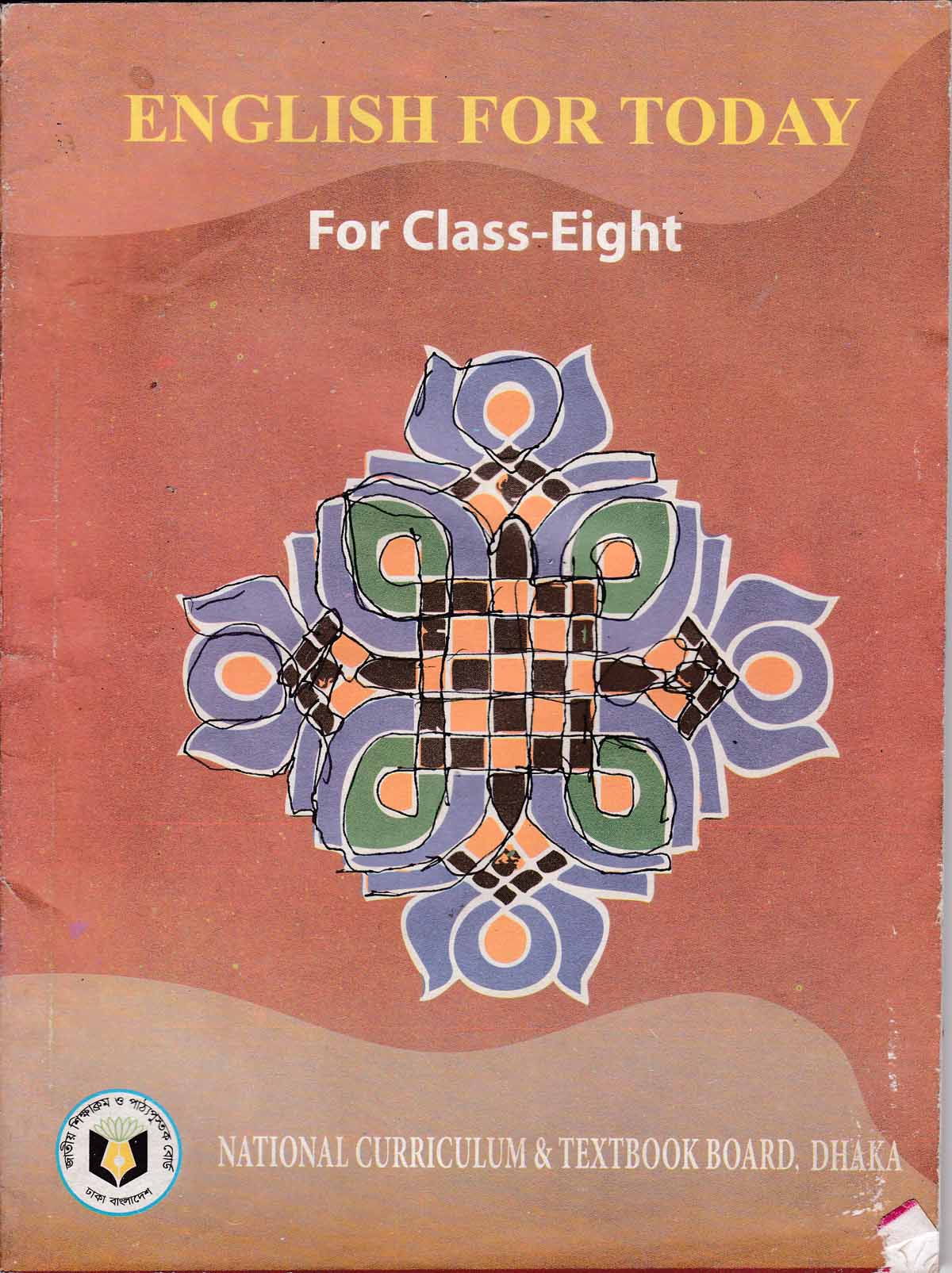 Md.Firoj Hossain
B.S.S(Horns),M.S.S(Economics)
B.Ed.(OU)
Assistant Teacher(Social Science)
Subrajpur High School
Subrajpur,Patnitola,Naogaon
E-m:firojpatnitola@gmail.com
Mobail No:01716-697972
Subject:English 1st paper             
Class:    Eight  
Unit:   Seven
Date:  01-06-’17
Time:  50 m.
Look at the picture
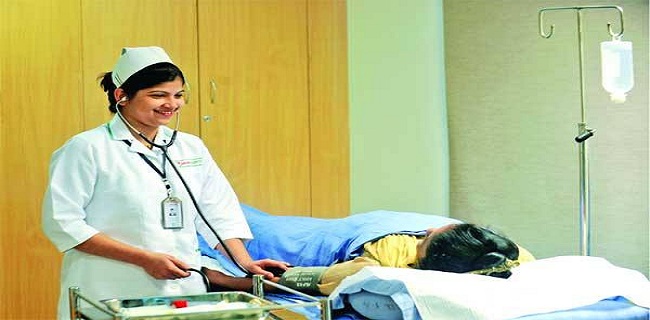 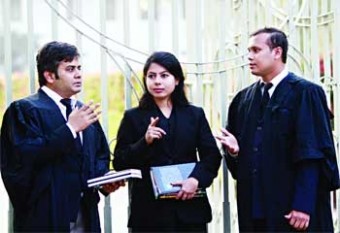 Lawyer
Doctor
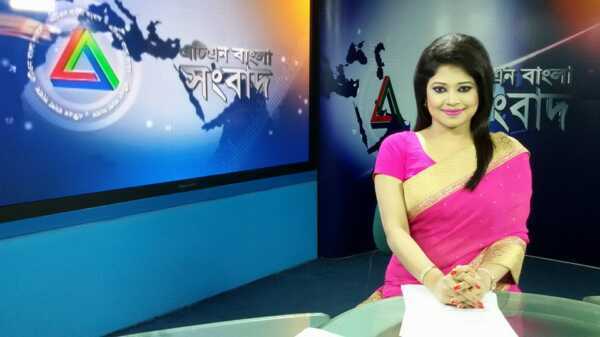 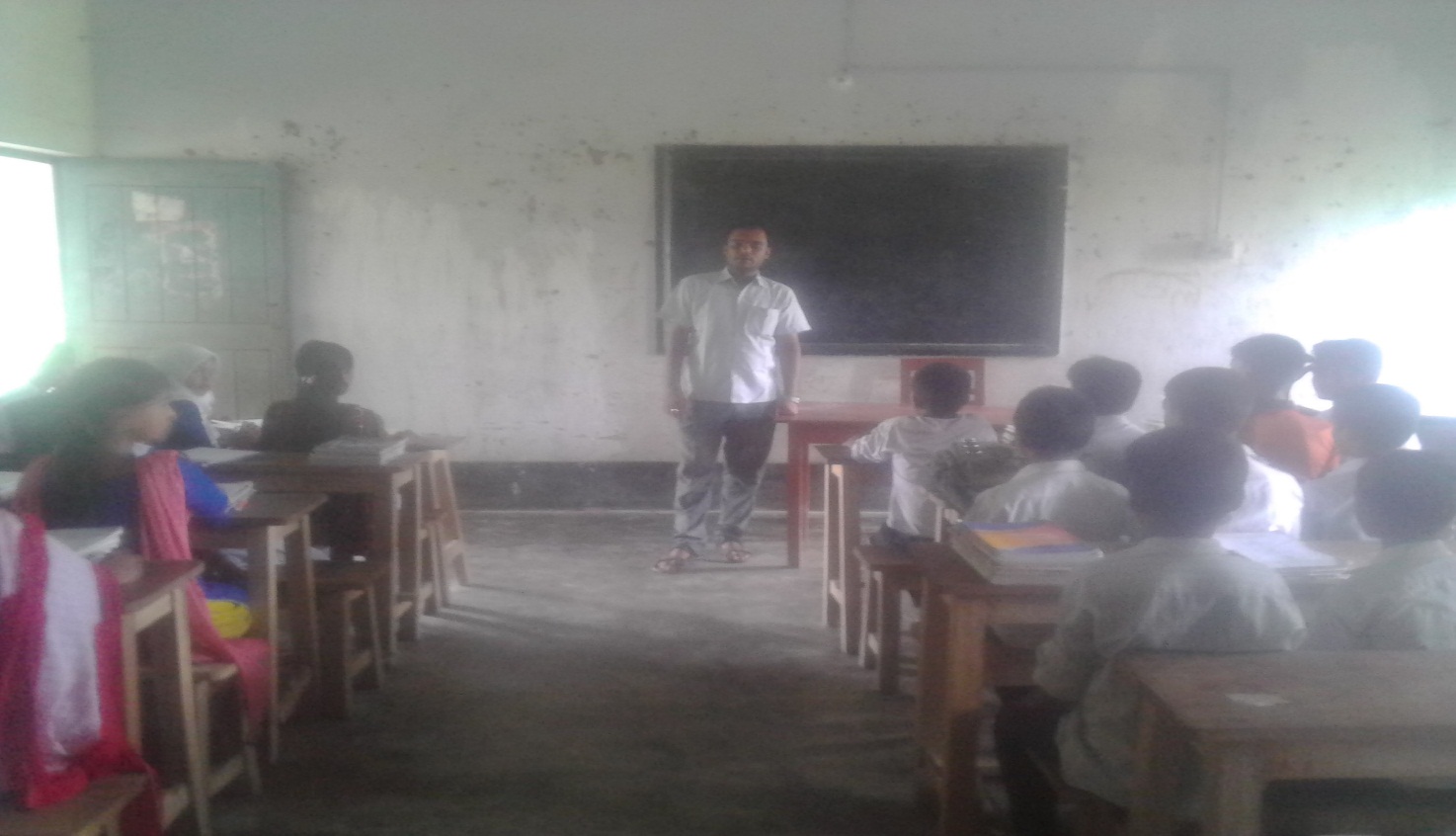 Teacher
News presenter
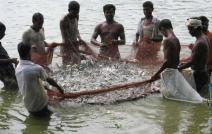 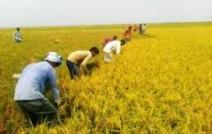 Farmer
Fisher man
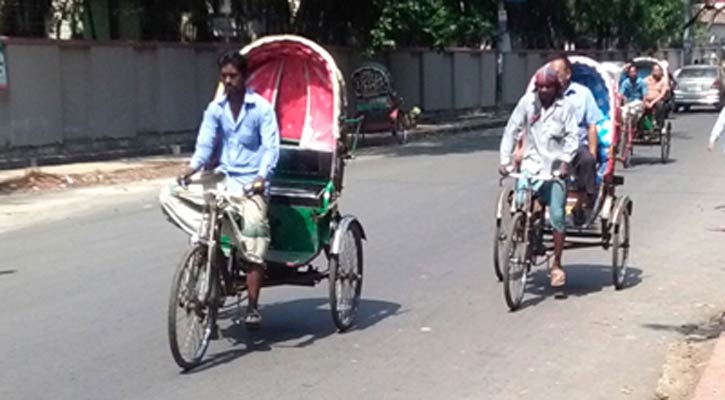 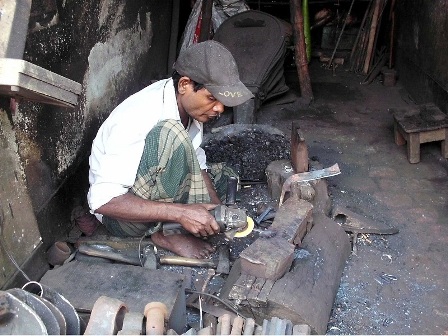 blacksmith
Ricksha pollar
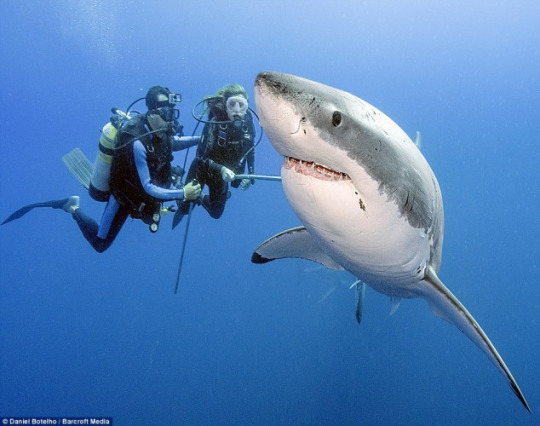 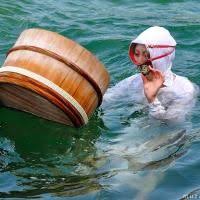 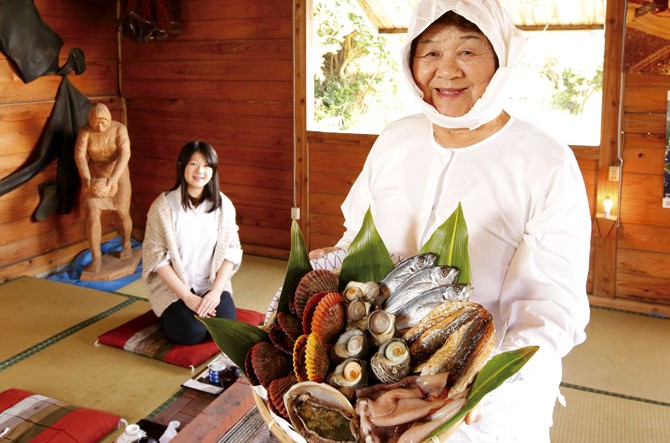 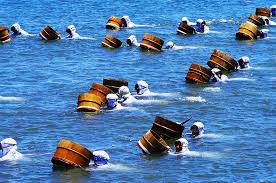 Let’s go a vedio and tell us
The Ama divers
After we have studied this unit,we will be able to---
Loud reading and silent reading the text
Write a new word meaning(vocabulary)
Write the Fill in the gaps
Ask and answer to questions
Summarise the text
Look at your book & silent reading
Word meaningcoast-surface-equipment-
Beach
Float up
Tools
Obtain-
Acquire
Ama-
Sea women
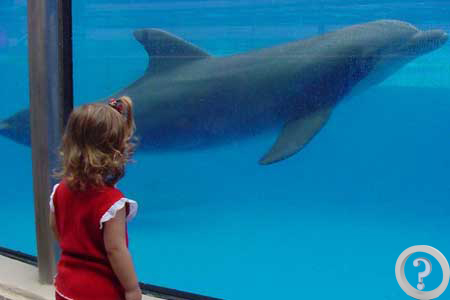 Watch-
Search
Fill in the blank belowIn some fishing villages along the coast of Japan,there are amazing groups of women  known as’     ‘.These women----------                and are still working an Ama.The word ’Ama’ means’ --------------.They are -------------------divers.They make their living and diving.They can dive to the depth of the sea up to----- metres.And they dive without using----------tanks or other-------- equipment.The Ama divers ------on their own -------- and breathing -------------.
worked
Ama
Sea women
independent
25
oxygen
breathing
rely
skills
techniques
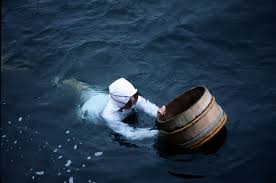 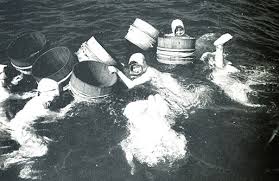 Ama divers
Individual work
Why are the ama divers amazing ?

What techniques and skills do the Ama divers use in diving ?
Ans.to the Ind.W.
The Ama divers are amazing because they dive without using oxygen tanks or other breathing equipment to the depth of
the sea up to 25 metres.

b)The Ama have careful watching,lung capacity and hunter instiners in diving.
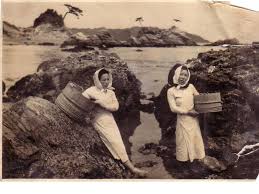 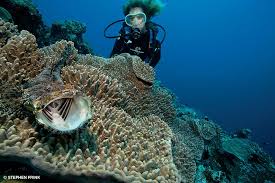 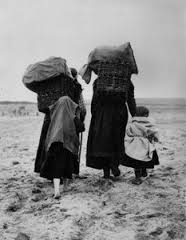 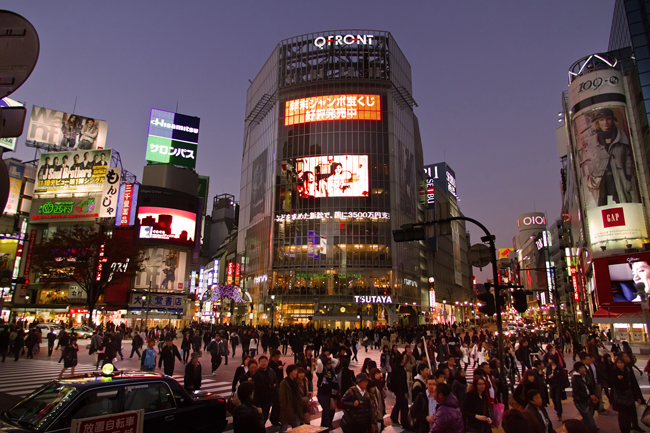 Pair Work
What is the text about ?
Where did the people get the pearls from ?
Why do you think the young villagers are going to the city ?
Answer of the p.w
The text is about pearls.
The people got the pearls from sea shore and from the bottom of ocean,lake or river.
I thank the young villagers are going to the city for other jobs.
Evalution
Choose the best answer from the alternative.

Before the 20th century, the pearls were of ------- quality.
     a) bad	             b) various 	  c) lower	 d) the same

2. Diving so deep was extremely ---------- to divers.
 	a) comfortable   b) dangerous     c) difficult	  d) easy

3. Ama divers live on the --------- of Japan. 
 	a) beach	    b) bank	 	c) sea	d) plain land

4. Ama women make their living by -----------
 	a) working	    b) driving      c) diving    d) catching fish
Home Work
Write 12 sentences in your own words about“the Ama divers”.
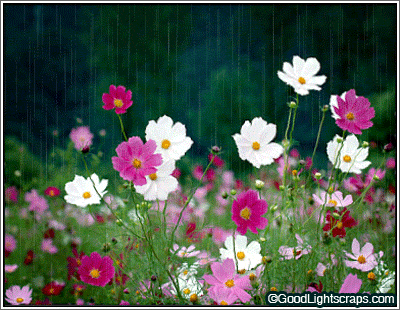 Thanks

 
everybody